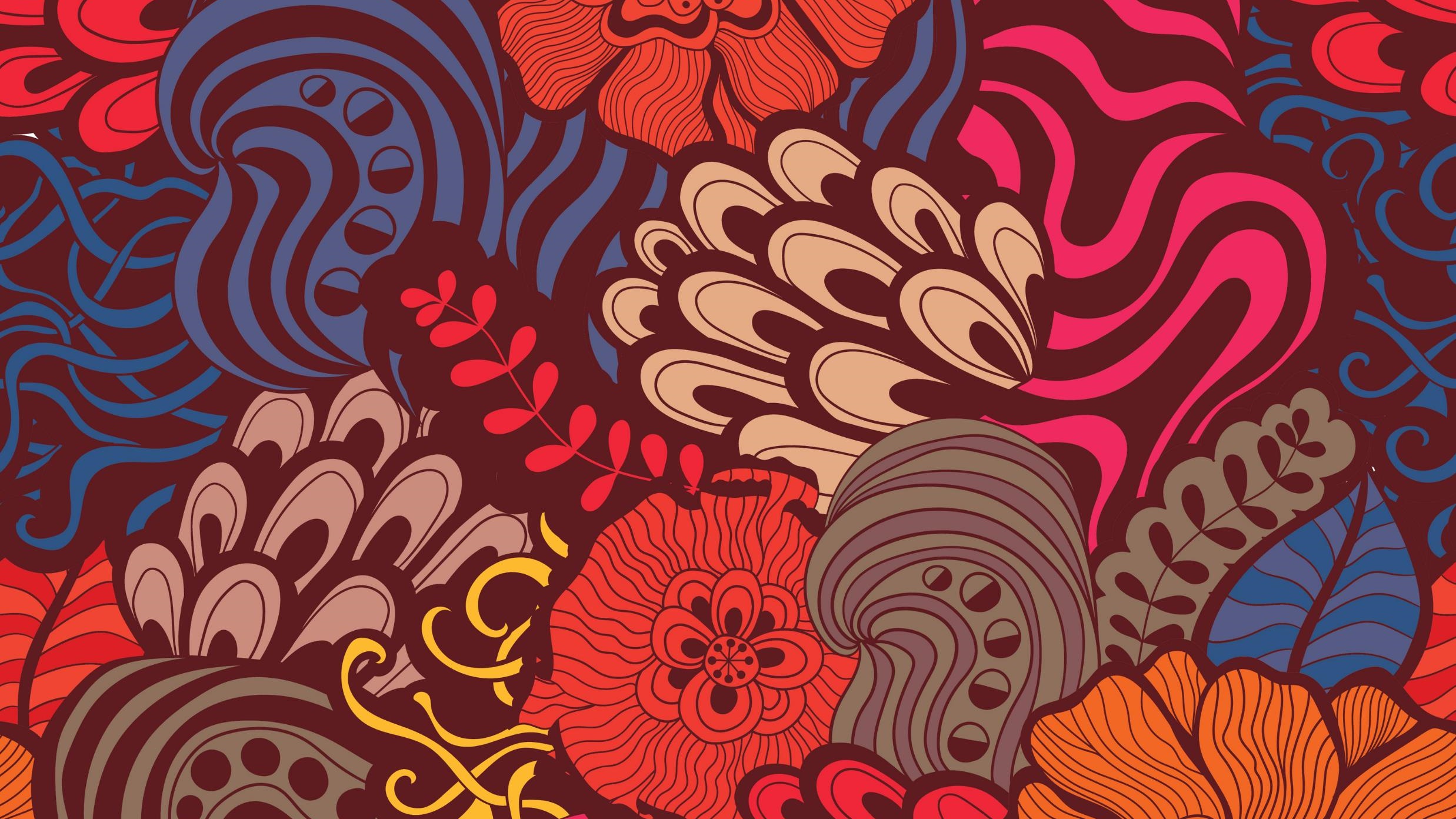 Souvětí podřadné
Druhy vedlejších vět
Podřadné souvětí obsahuje jednu větu hlavní a libovolný počet vět vedlejších. Vedlejší věty nahrazují větné členy, proto druhy vedlejších vět odpovídají větným členům.
	X
Souřadné souvětí je spojení alespoň dvou hlavních vět, případně i dalších vět vedlejších. Hlavní věty spolu souvisejí obsahem, ale mluvnicky jsou samostatnými větnými celky.
5.4.2020
VEDLEJŠÍ VĚTA PODMĚTNÁ
Na podmětnou větu se ptáme Kdo, co?
V hlavní větě není podmět. Podmětem je totiž vedlejší věta.
Obvykle v hlavní větě najdeme přísudky jako: zdá se, je vidět, je jasné...
Př:
Zdá se, že dnes už nepřijdou. Kdo, co se zdá? Že už dnes nepřijdou.
5.4.2020
VEDLEJŠÍ VĚTA PŘEDMĚTNÁ
Na předmětnou větu se ptáme pádovými otázkami kromě 1. a 5. pádu.
Vyjadřuje předmět věty řídící. 
Př:
Vidím, že jste se dnes dobře připravili. Koho, co vidím?
Doufám, že přijdete. V koho, v co doufám?
Bavili se o tom, že přijde. O kom, o čem se bavili? Že přijde.
5.4.2020
VEDLEJŠÍ VĚTA PŘÍVLASTKOVÁ
Rozvíjí nějaké podstatné jméno v hlavní větě. Toto jméno stojí nejčastěji na konci hlavní věty.
Ptáme se jaký, který, popř. čí?
Př:
Viděli Petru, která lezla nahoru. Jakou Petru viděli?
Postavili stan v zahradě, která voněla levandulí. V jaké zahradě? Zahradě, která voněla levandulí.
5.4.2020
VEDLEJŠÍ VĚTA DOPLŇKOVÁ
Rozvíjí současně dva různé větné členy z hlavní věty, vždy sloveso a nějaké jméno.
Řídící věta obvykle končí předmětem. (Vidím Petru, jak se třese. Petra je předmět: vidím koho, vidím co.)
Časté spojky jsou jak, kterak, coby.
Př:
Vidím Petru, jak se třese. Je to Petra, která se třese – je rozvinut předmět Petra. A co vidím? Jak se třese – je rozvinut přísudek vidím.
5.4.2020
VEDLEJŠÍ VĚTA PŘÍSUDKOVÁ
Nevyskytuje často a vyjadřuje jmennou část přísudku se sponou. 
Ptáme se: Co dělá podmět?
Př:
Řeka byla, jako by ji postříbřil. Co dělá řeka? Je jako by ji postříbřil.
5.4.2020
VEDLEJŠÍ VĚTA PŘÍSLOVEČNÁ
Místní. Kam? Kde? Odkud? Kudy?
Vrátila se tam, kde jí bylo nejlépe. Kam se vrátila?
Časová. Kdy? Dokdy? Jak dlouho? Jak často?  Obvyklé spojky jsou: zatímco, když, jakmile a další.
Když přišla domů, začala vařit. Kdy začala vařit?
Způsobová. Jak? Jakým způsobem? Obvyklé spojky jsou jak, jak - tak, jako a další.
Vypadal, jako by neuměl do pěti počítat. Jak vypadal?
Měrová. Jak moc? Do jaké míry? Obvyklé spojky jsou: že, jak, čím - tím...
Křičela, jak mohla. Jak moc křičela? 
Příčinná. Co bylo příčinou? Jaký byl důvod? Proč, za jaké příčiny? Proč, z jakého důvodu? Obvyklými spojkami jsou: že, protože, poněvadž, jelikož.
Rychle utíkali, protože za nimi hořelo. Proč utíkali?
Účelová. Proč, za jakým účelem?  Spojovacím výrazem je nejčastěji aby.
Rychle utíkali, aby si zachránili život. Proč utíkali?
Podmínková - Za jaké podmínky? Spojovacími výrazy jsou jestliže, když, kdyby, jestli anebo -li.
V případě tvé absence zůstanu doma. Za jaké podmínky zůstanu doma?
Přípustková - I přes co?
Petr se ožení s Karlou, i když ji nemá rád. I přes co se ožení? I přesto, že ji nemá rád.
5.4.2020
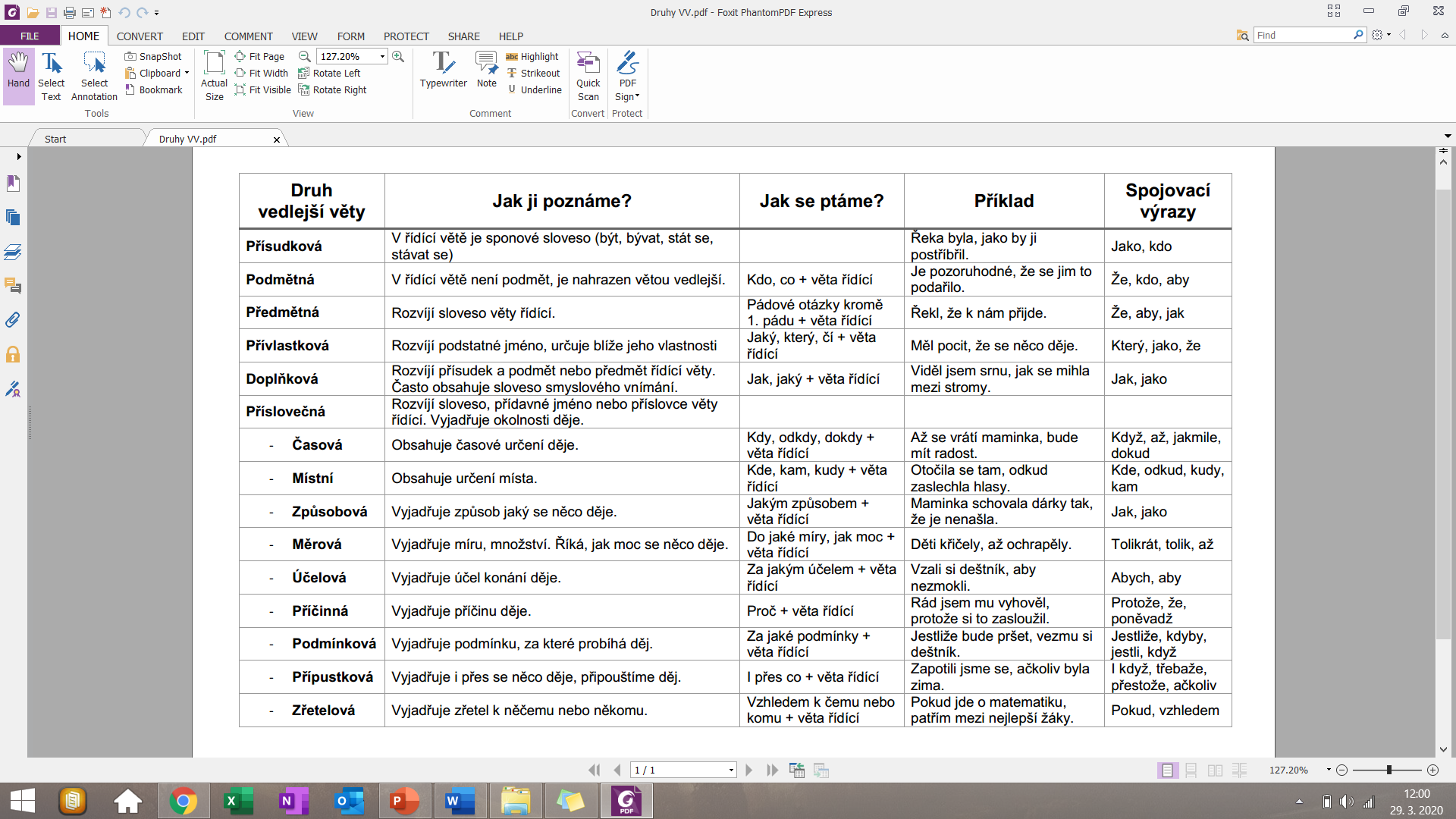 5.4.2020
PŘÍKLADY K PROCVIČENÍ
Urči druh vedlejší věty:
Otevřela jsem okna dokořán, abych pustila dovnitř svěží vzduch.
Děti křičely, až úplně ochraptěly.
Měli jsme dojem, že nás Alena nevnímá. 
Při cvičení jsme se pořádně zapotili, ačkoliv byla zima.
Zdálo se, že je již vše v pořádku.
Otočila se tam, odkud zaslechla hlasy.
Řekl mi, že to nespěchá.
Obloha byla, jako by ji vymetl.
Až se vrátí maminka, bude mít radost.
Rád jsem mu vyhověl, protože si to zasloužil.
Zahlédl jsem veverku, jak zmizela v dutině stromu.
Udělal to lépe, než jsem předpokládal.
	
Správné odpovědi najdeš na další straně.
5.4.2020
PŘÍKLADY K PROCVIČENÍ - řešení
Urči druh vedlejší věty:
Otevřela jsem okna dokořán, abych pustila dovnitř svěží vzduch. – VV příslovečná účelová
Děti křičely, až úplně ochraptěly. – VV příslovečná měrová
Měli jsme dojem, že nás Alena nevnímá. – VV přívlastková
Při cvičení jsme se pořádně zapotili, ačkoliv byla zima. – VV příslovečná přípustková
Zdálo se, že je již vše v pořádku. – VV podmětná
Otočila se tam, odkud zaslechla hlasy. – VV příslovečná místní
Řekl mi, že to nespěchá. – VV předmětná
Obloha byla, jako by ji vymetl. – VV přísudková
Až se vrátí maminka, bude mít radost. – VV příslovečná časová
Rád jsem mu vyhověl, protože si to zasloužil. - VV příslovečná příčinná
Zahlédl jsem veverku, jak zmizela v dutině stromu. – VV doplňková
Udělal to lépe, než jsem předpokládal. – VV příslovečná způsobová
5.4.2020